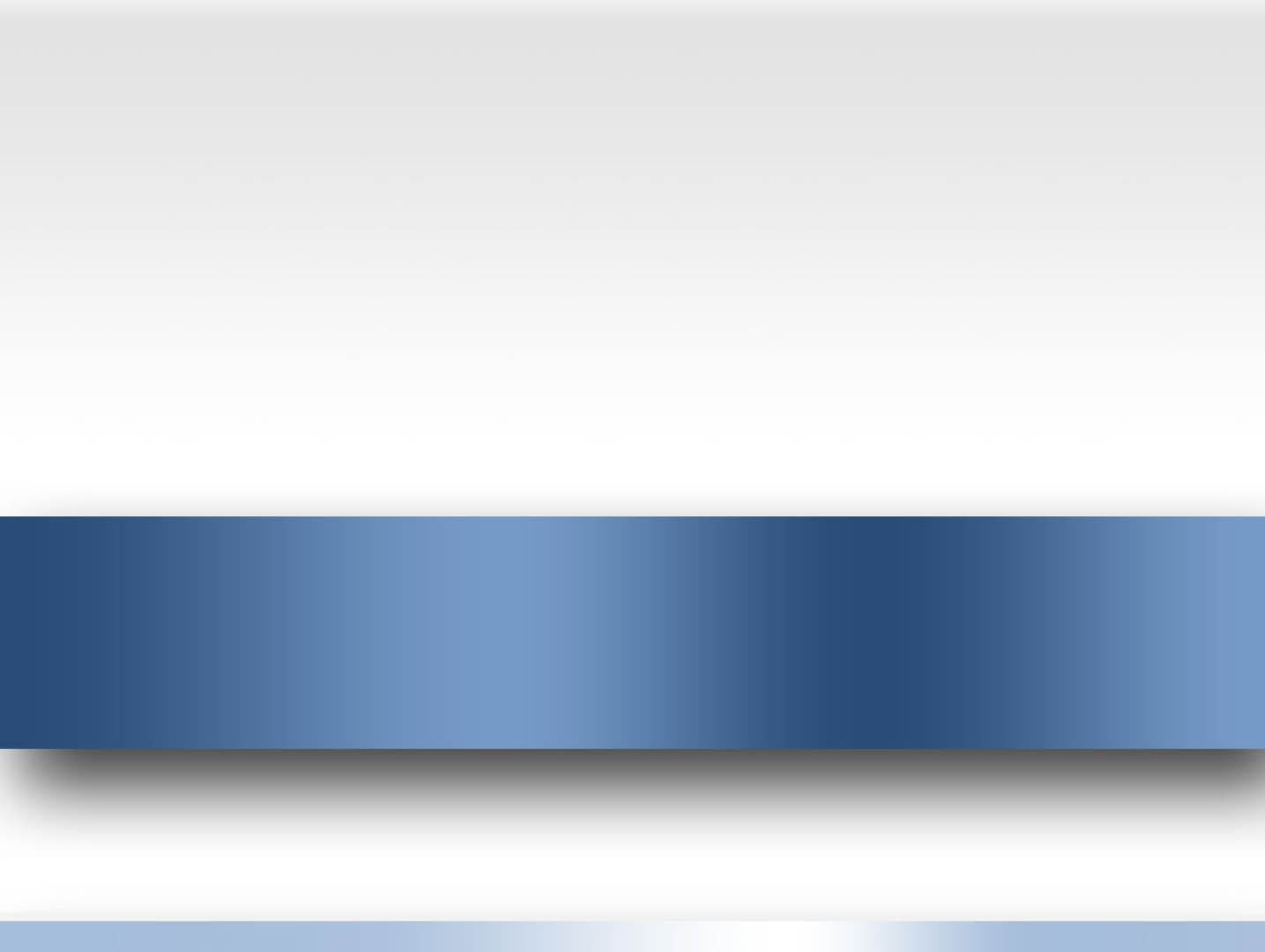 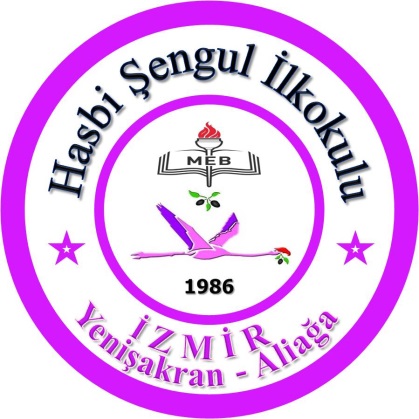 HASBİ ŞENGÜL İLKOKULU MÜDÜRLÜĞÜ
2020-2021 
BRİFİNG DOSYASI
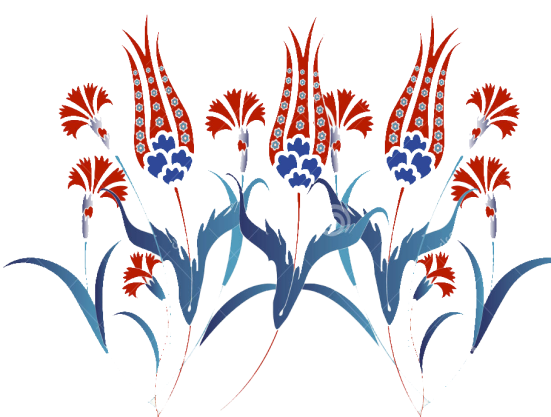 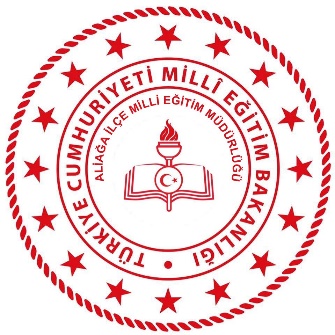 HASBİ ŞENGÜL İLKOKULU TARİHÇESİ
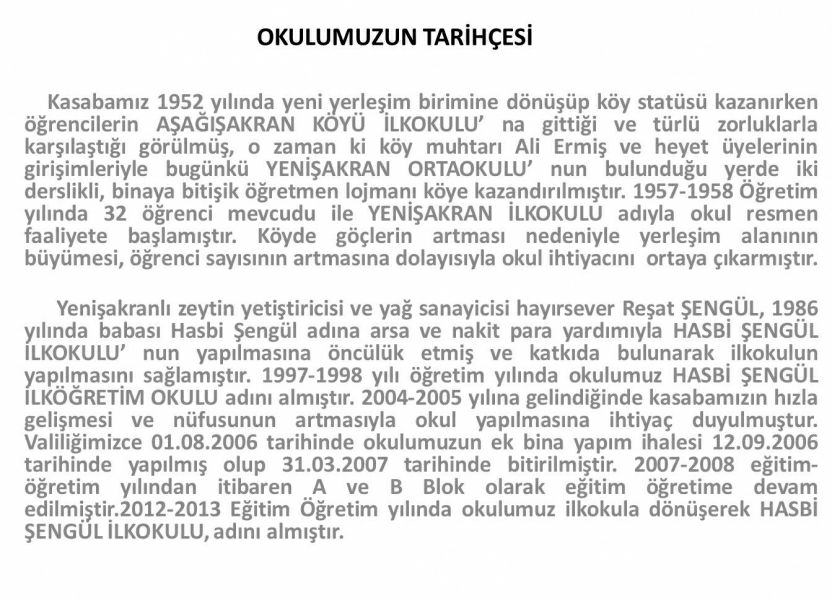 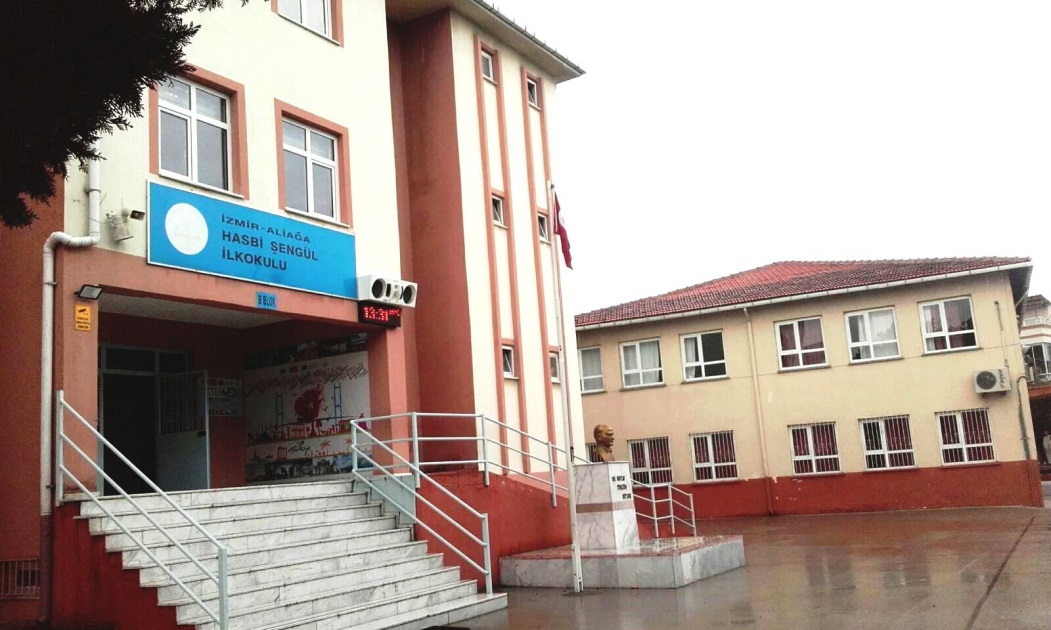 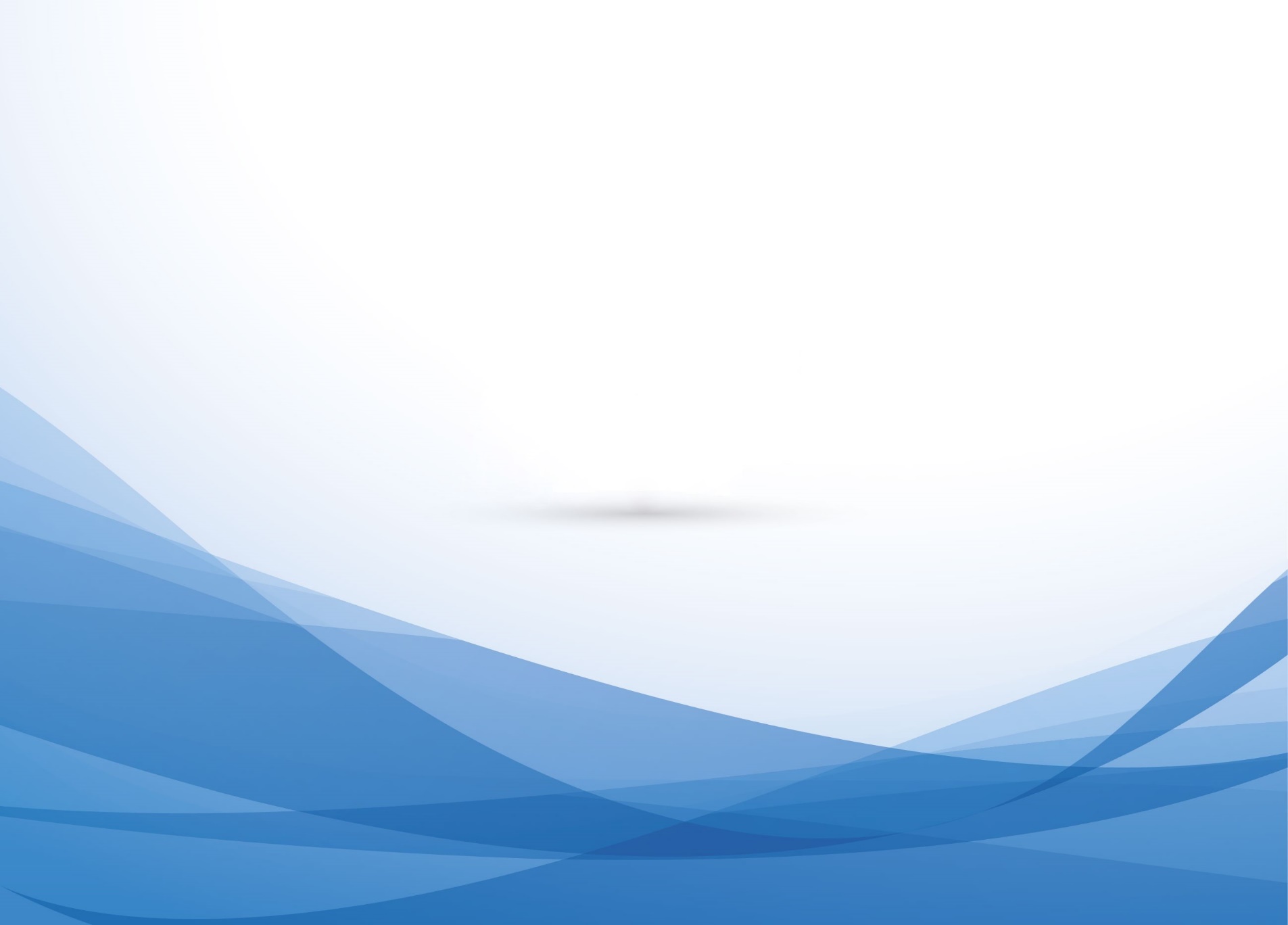 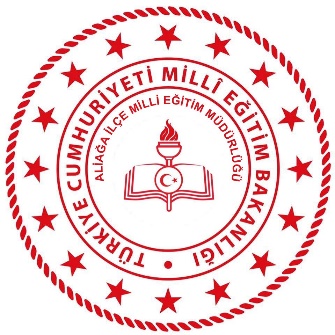 HASBİ ŞENGÜL İLKOKULU  MÜDÜRLÜĞÜ
MİSYONUMUZ
Milli ve manevi değerlere bağlı, kendisi ve toplumu ile barışık, özgüveni yüksek, bilgi çağının gerektirdiği bilgi ve becerileri kazanan, hoşgörü ve vicdan  sahibi iyi bir insan, iyi bir öğrenci iyi bir toplum yetiştirmektir.
VİZYONUMUZ
Bulunduğu sosyal çevreye katkı sağlayan, öğrenci veli öğretmen ilişkilerinde hoşgörüyü yakalayan, eğitim, yönetim ve sosyal faaliyetlerde başarısını kabul ettirmiş tercih ve takdir edilen bir kurum olmak.
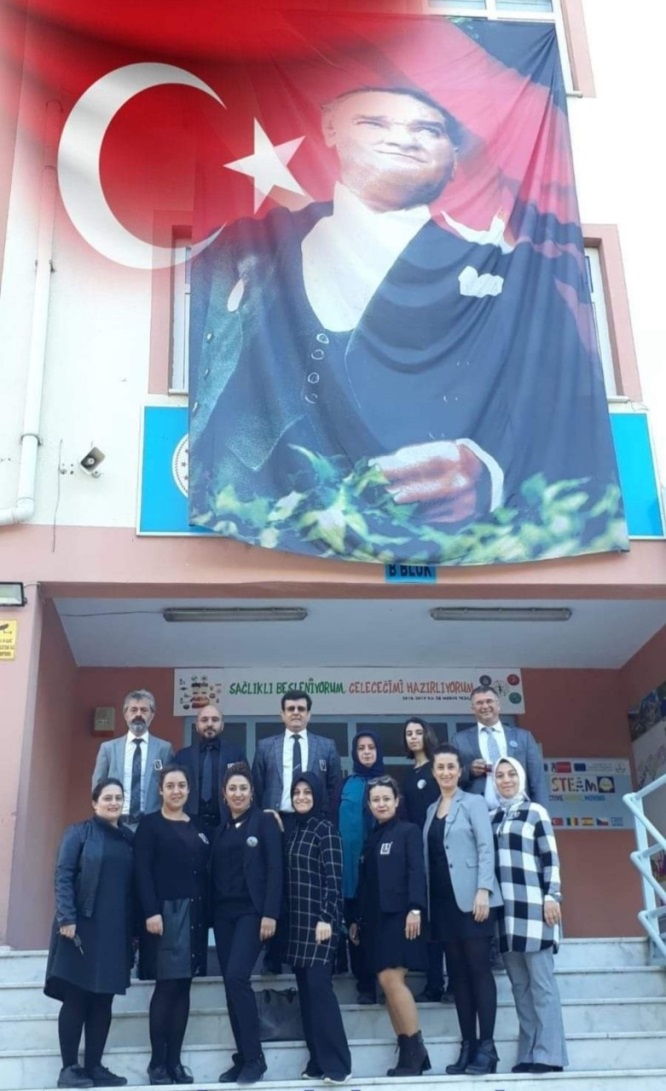 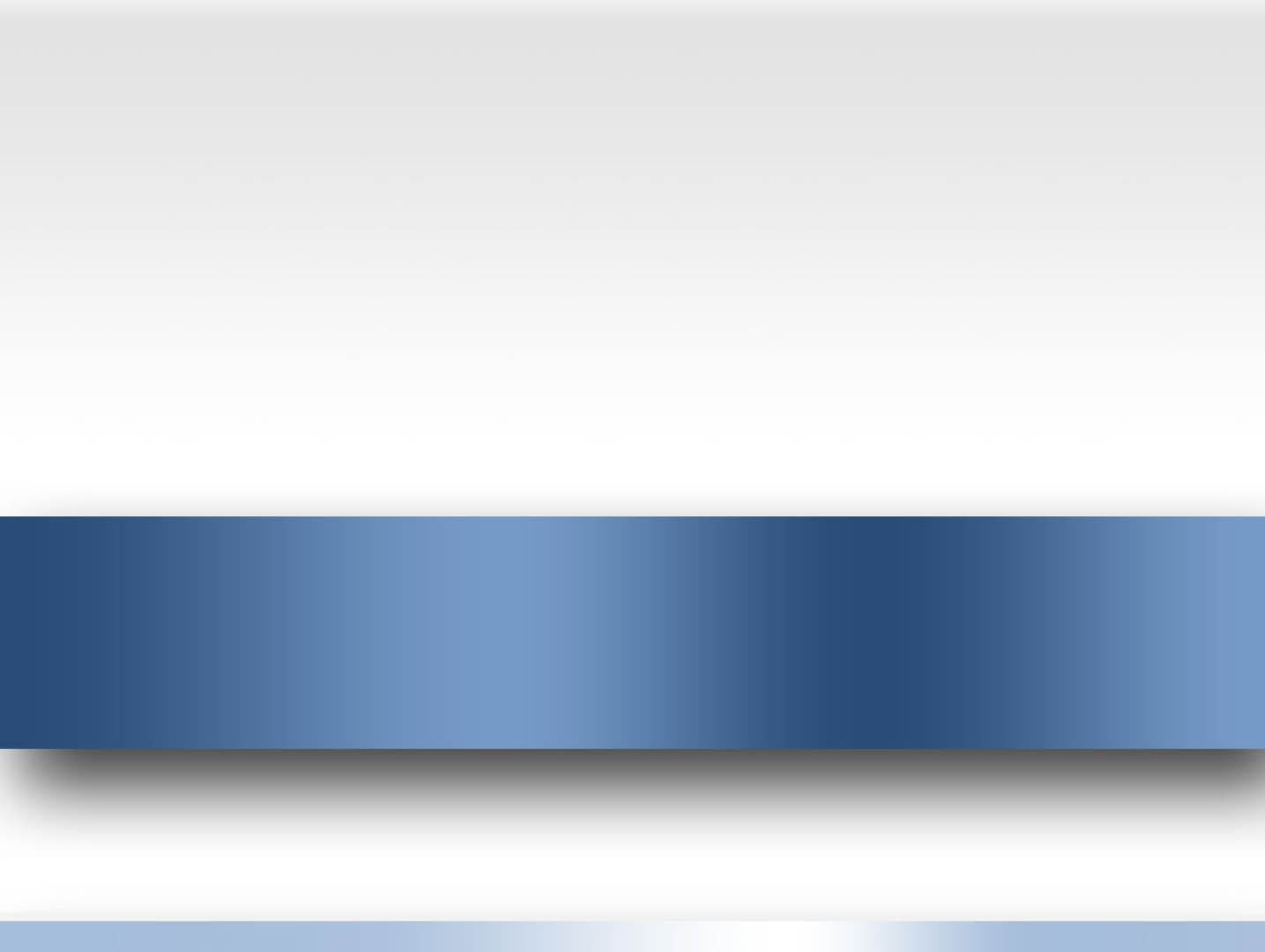 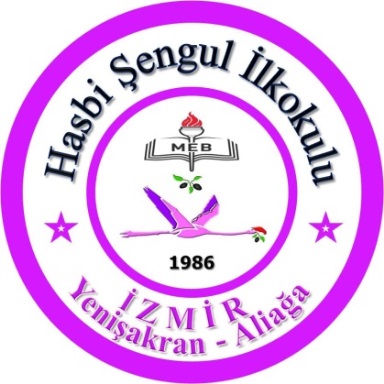 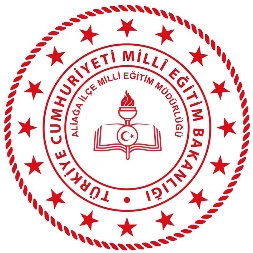 ALİAĞA 
İLÇE  MEM
2020-2021
İNSAN KAYNAKLARI
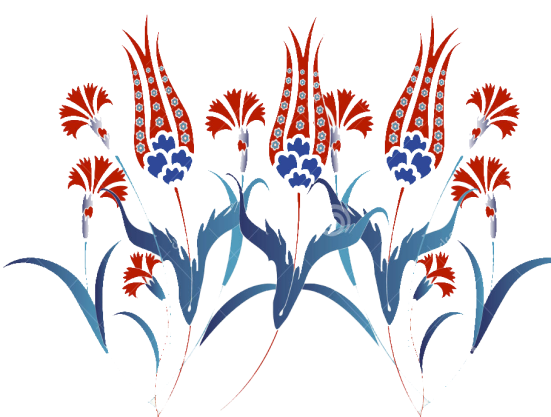 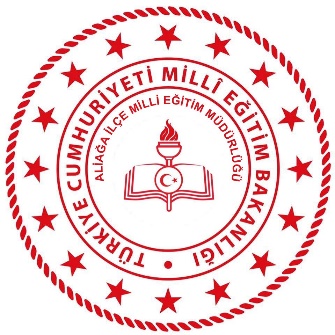 İNSAN KAYNAKLARI
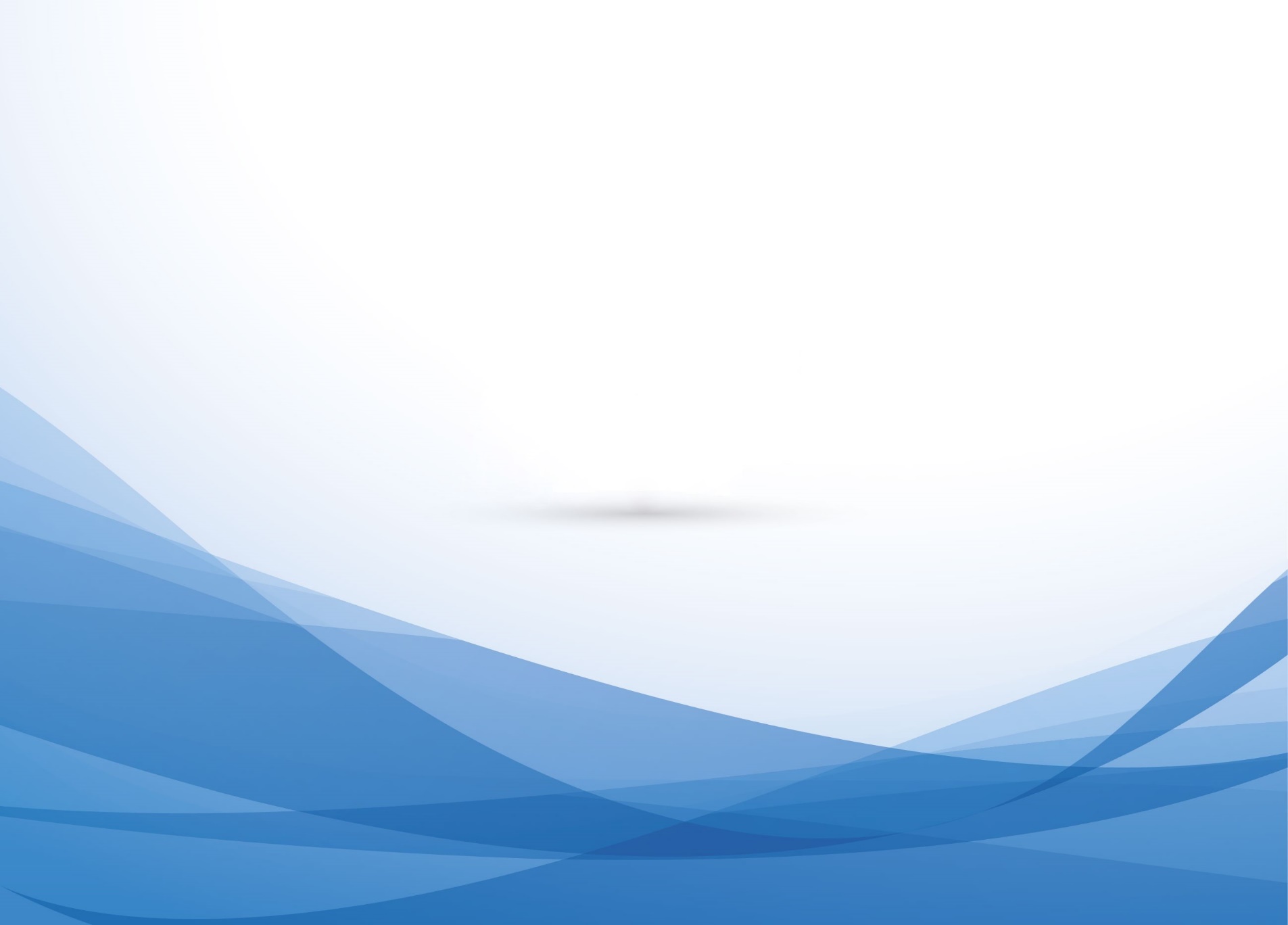 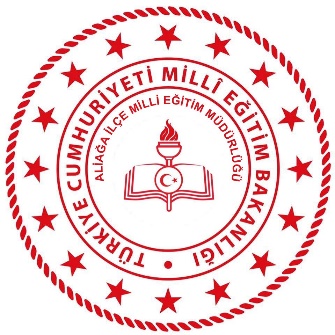 HASBİ ŞENGÜL İLKOKULU  MÜDÜRLÜĞÜ
Norm Kadroya Göre Eksik ve Fazla Olan Branşlara İlişkin Öğretmen Sayısı (2020-2021)
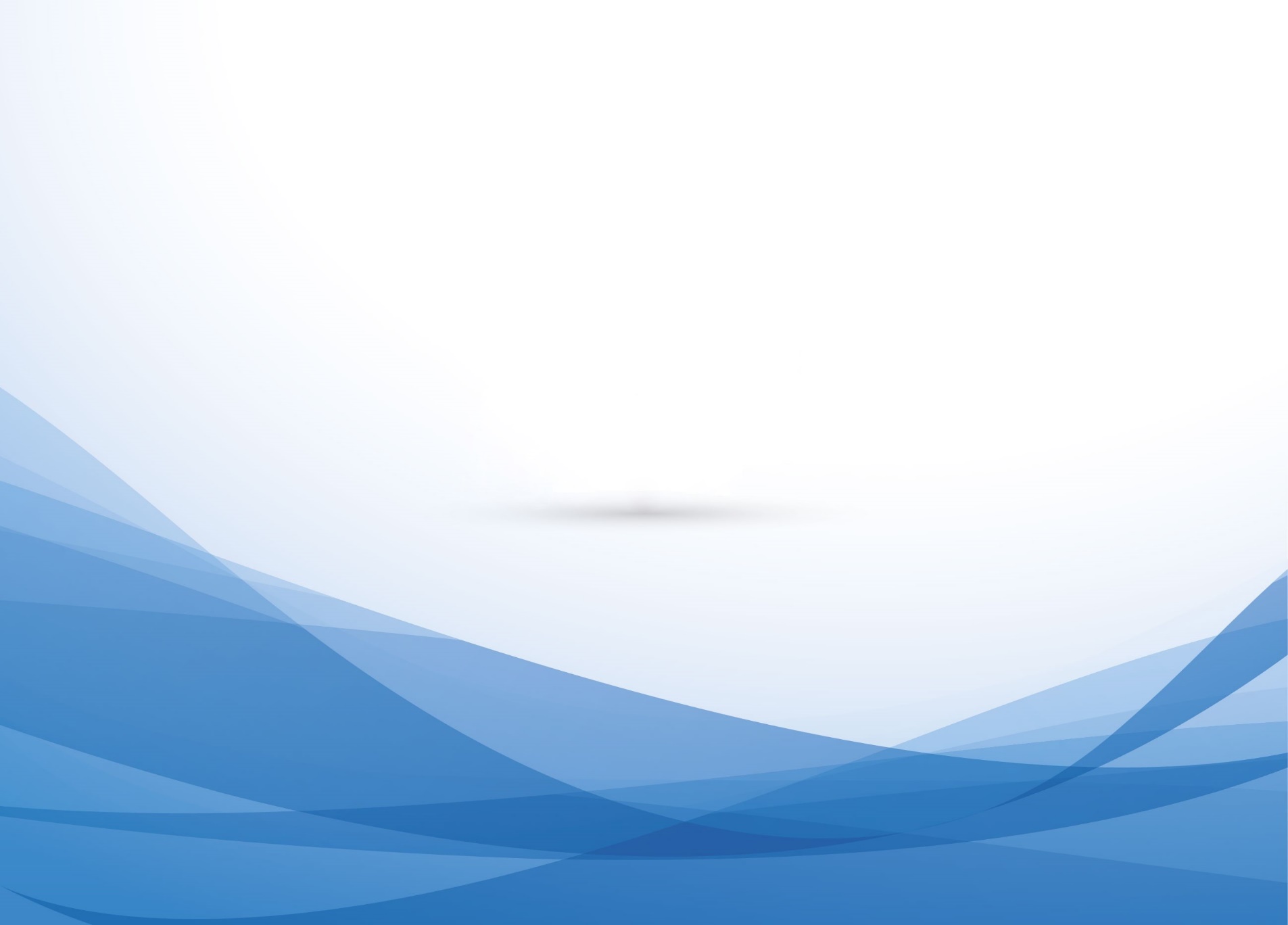 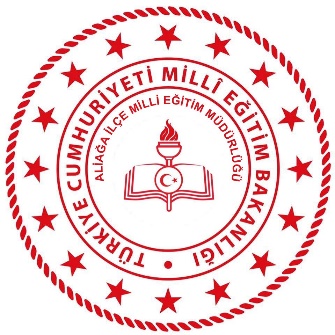 HASBİ ŞENGÜL İLKOKULU  MÜDÜRLÜĞÜ
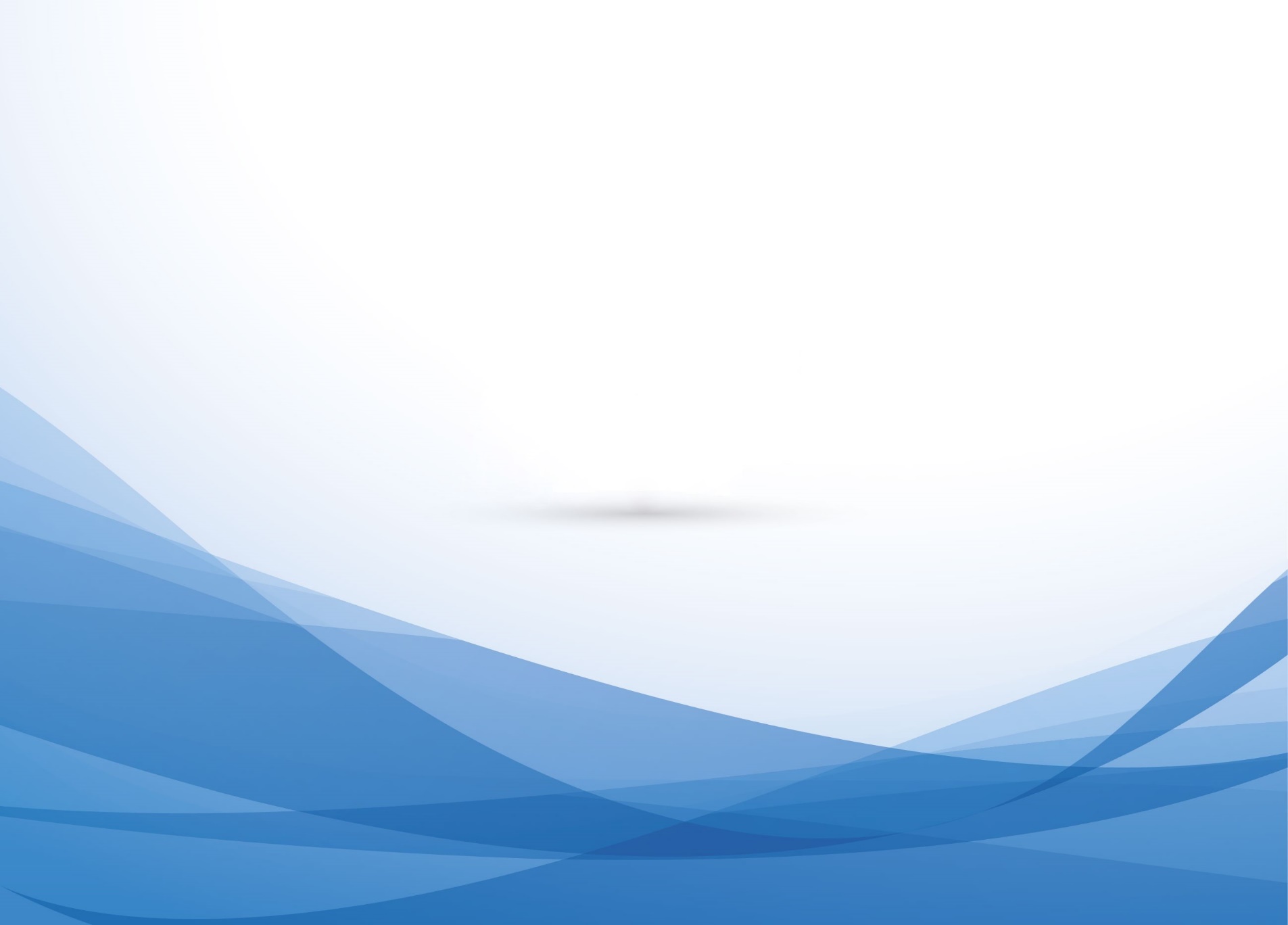 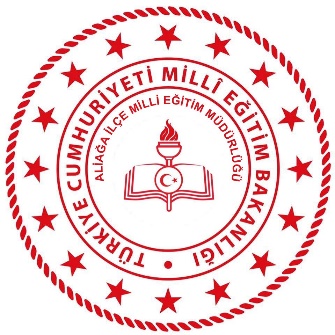 HASBİ ŞENGÜL İLKOKULU  MÜDÜRLÜĞÜ  ÖĞRENCİ ANALİZ
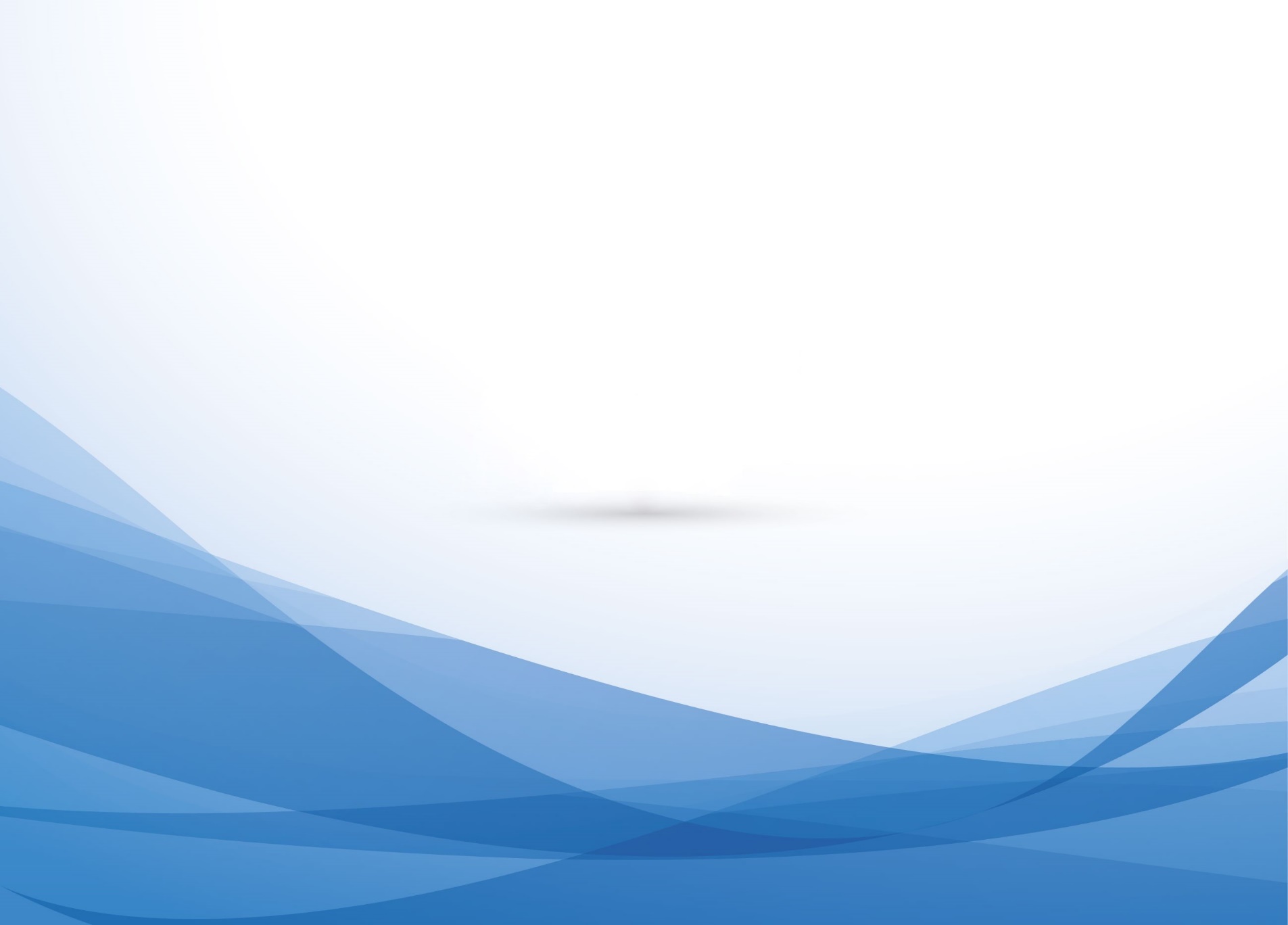 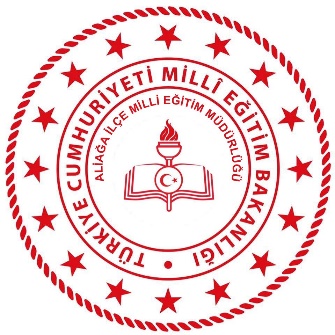 HASBİ ŞENGÜL İLKOKULU  MÜDÜRLÜĞÜ ÖĞRENCİ BİLGİLERİ
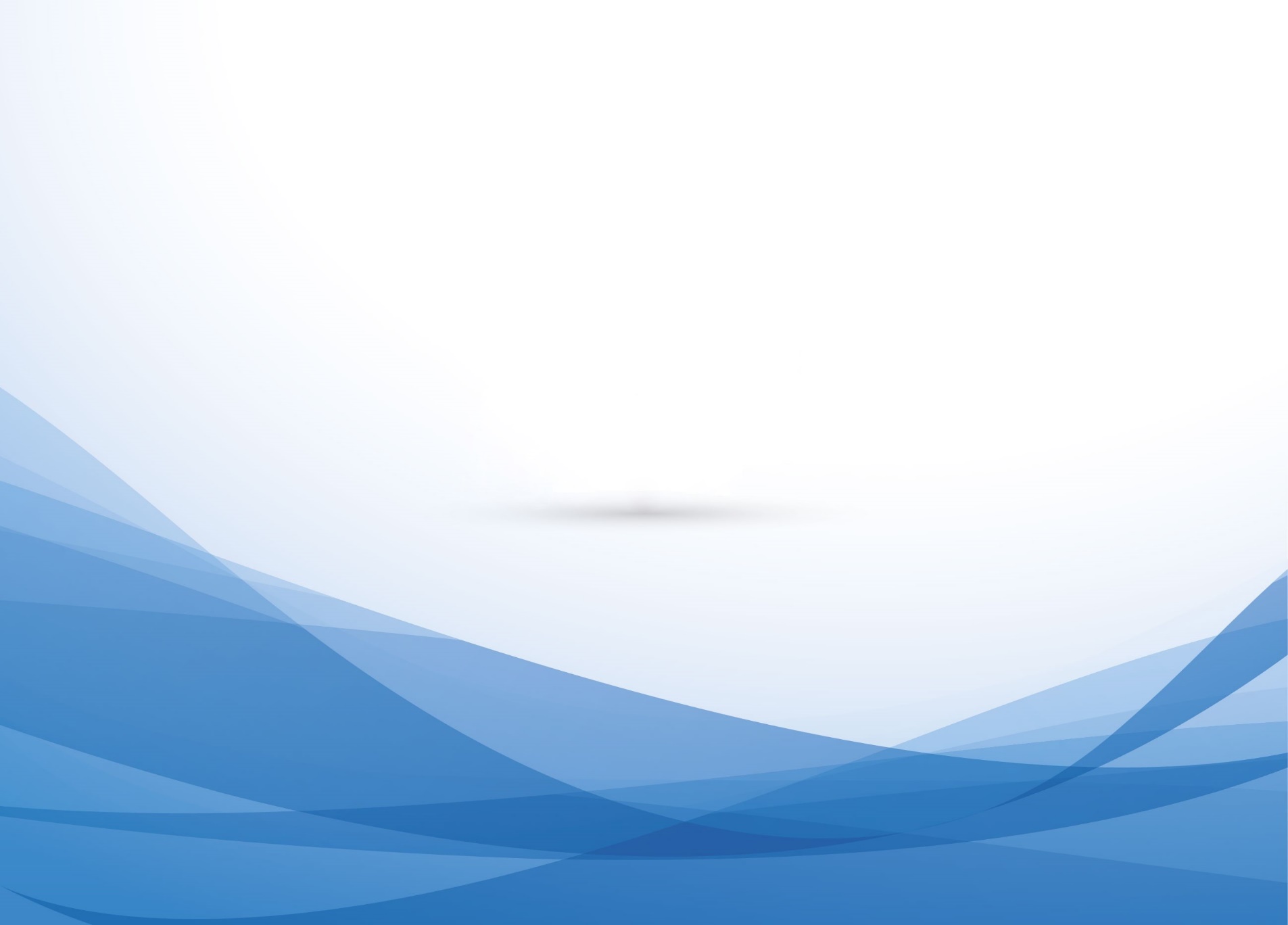 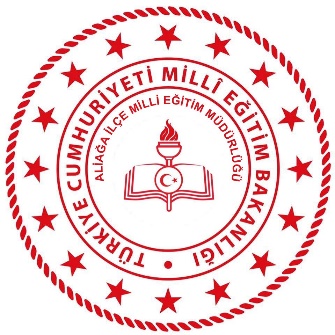 HASBİ ŞENGÜL İLKOKULU  MÜDÜRLÜĞÜ MALİ DURUM
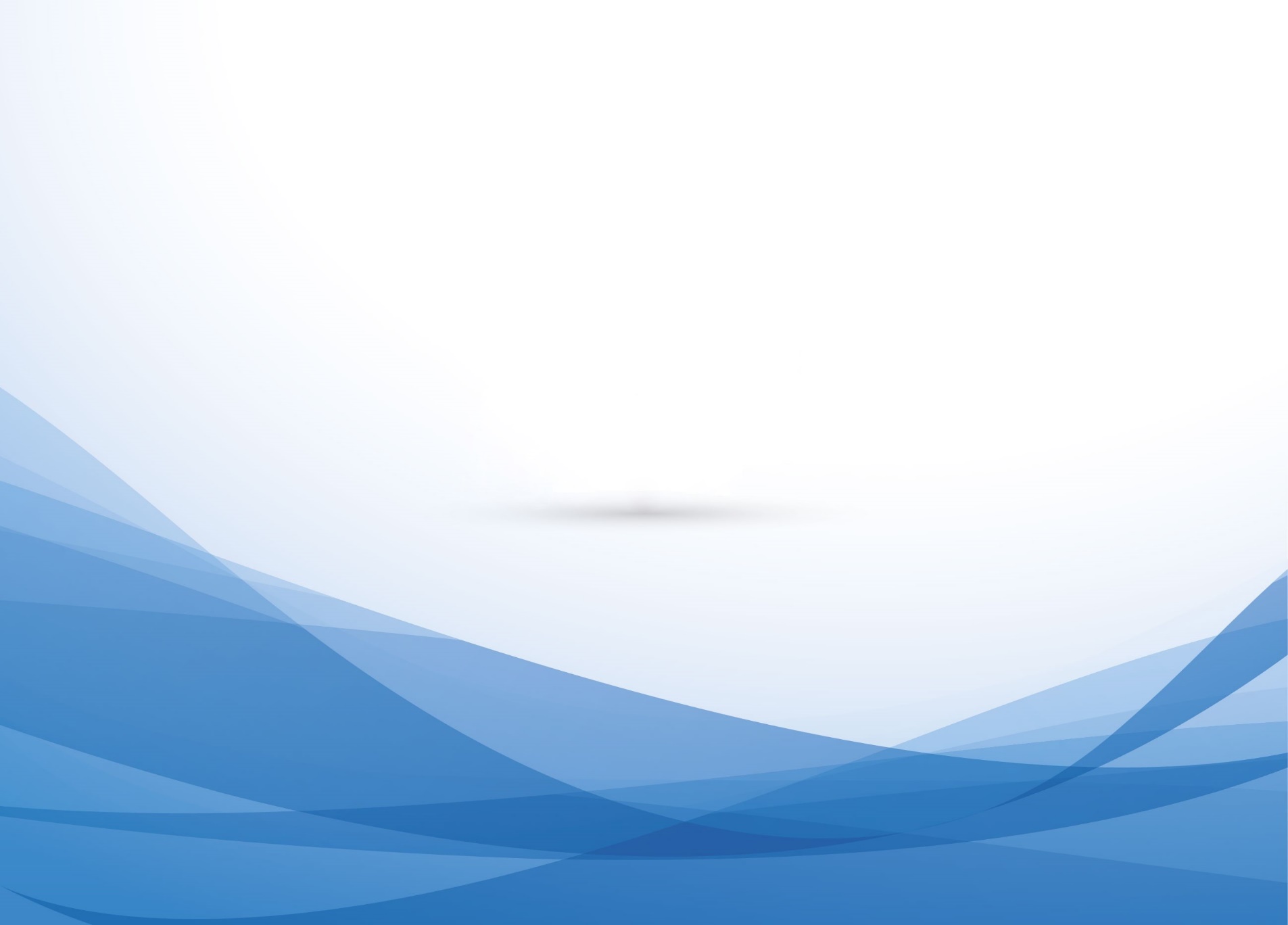 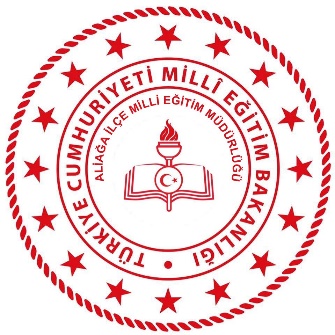 HASBİ ŞENGÜL İLKOKULU  MÜDÜRLÜĞÜ
       TAŞIMALI ÖĞRENCİLER
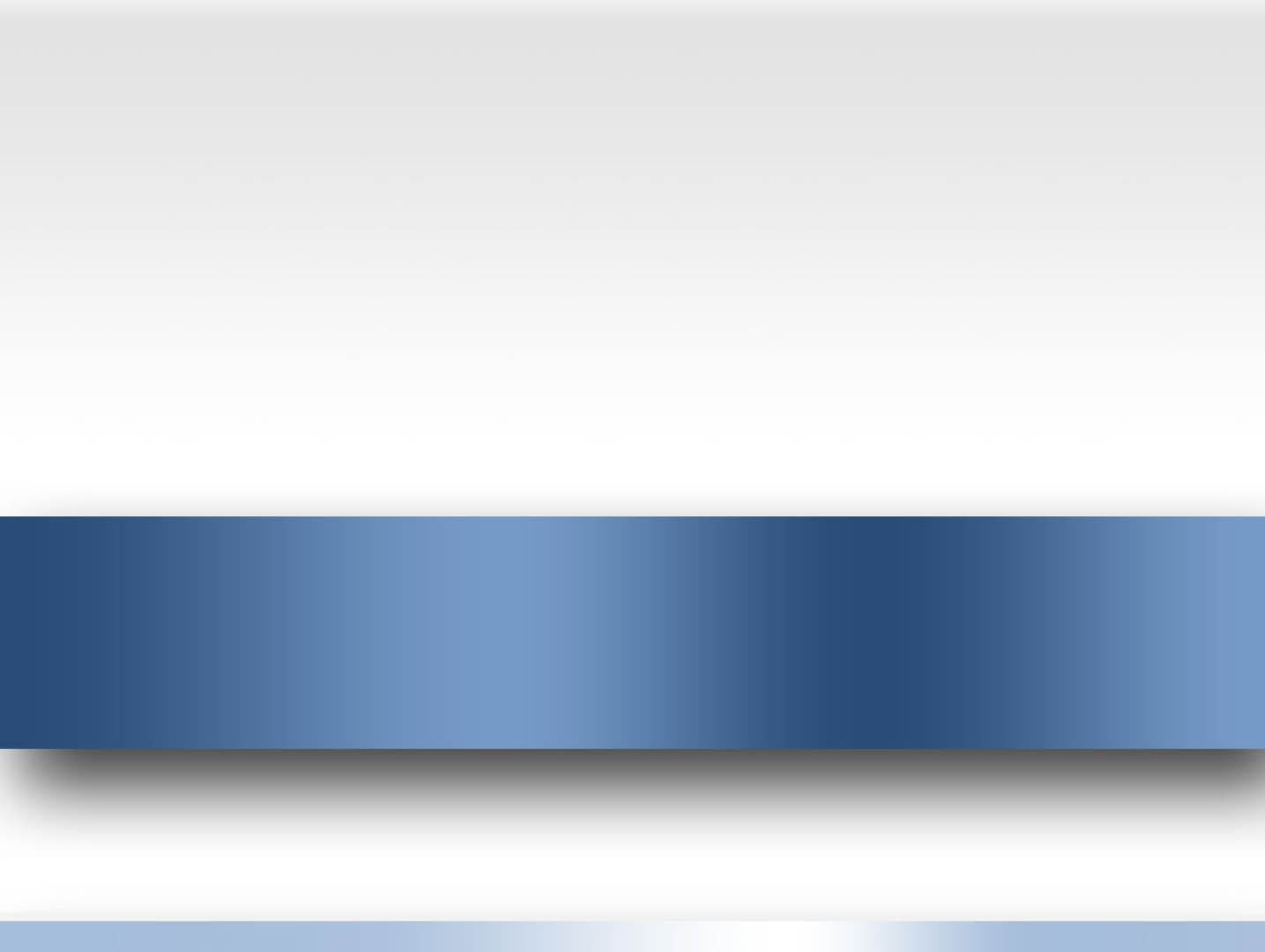 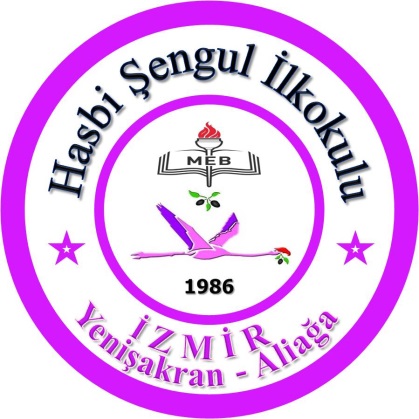 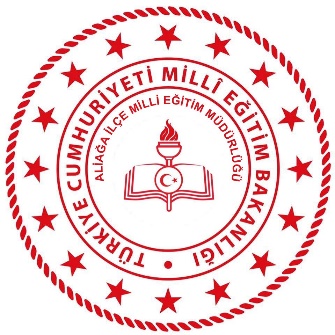 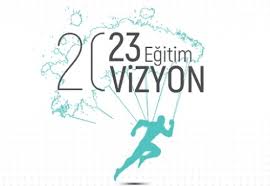 ALİAĞA 
İLÇE  MEM
2020-2021
2023 EĞİTİM VİZYON ÇALIŞMALARI
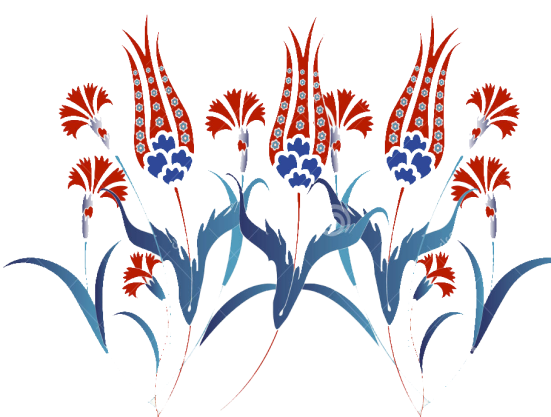 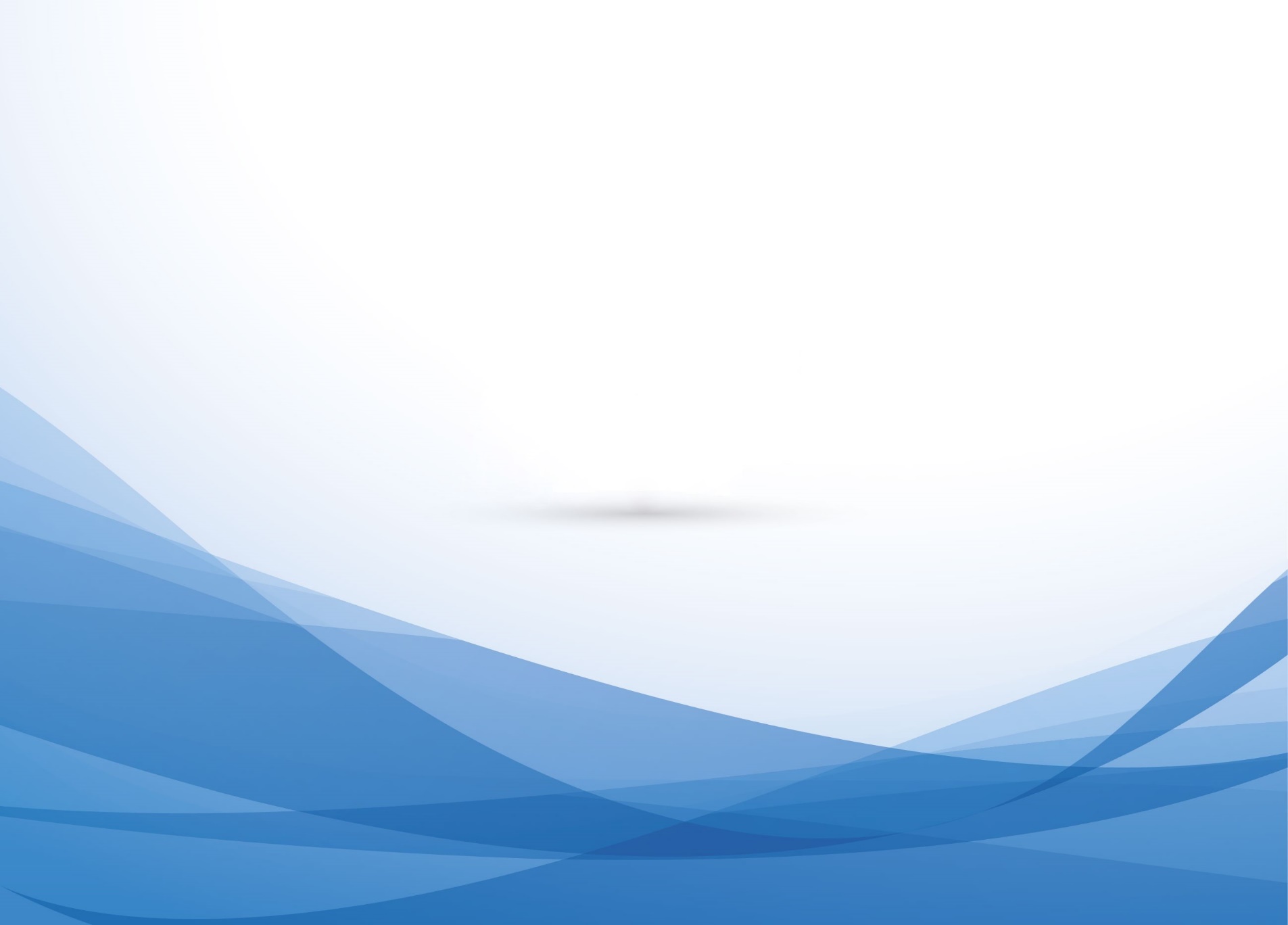 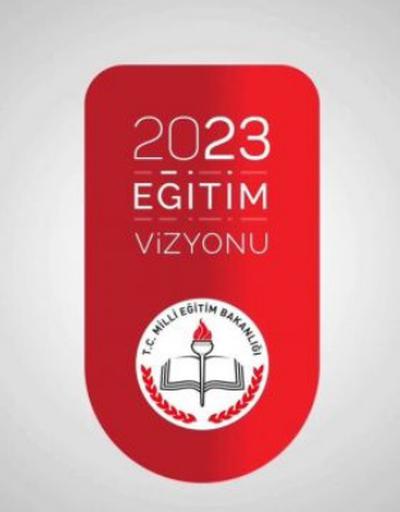 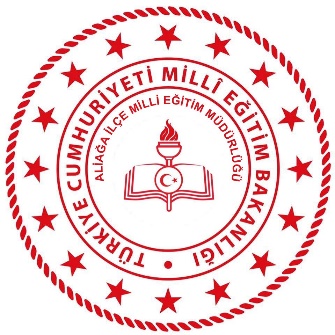 2023 EĞİTİM VİZYONU
2023 EĞİTİM VİZYONU BELGESİ ÇERÇEVESİNDE OKULUNUZDA /KURUMUNUZDA YAPILAN ÇALIŞMALAR
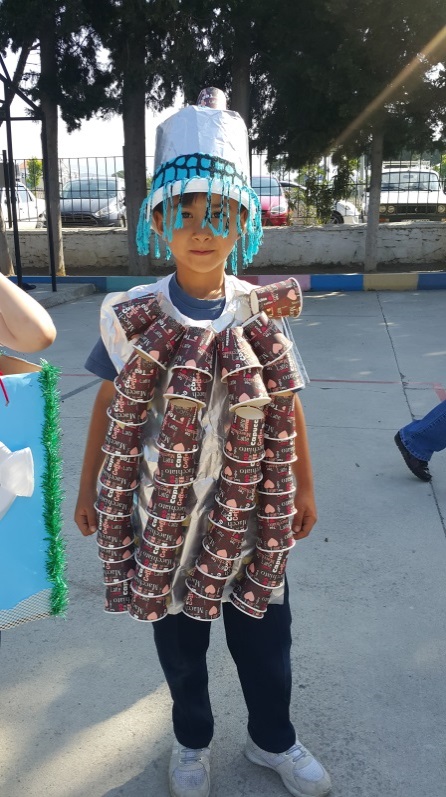 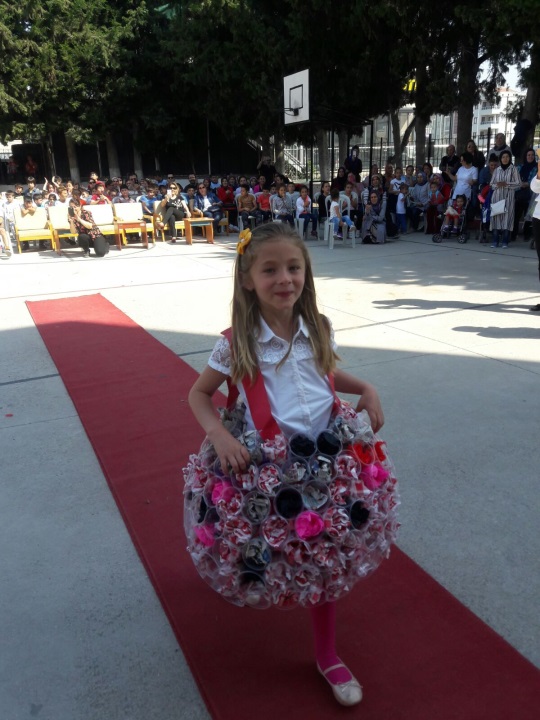 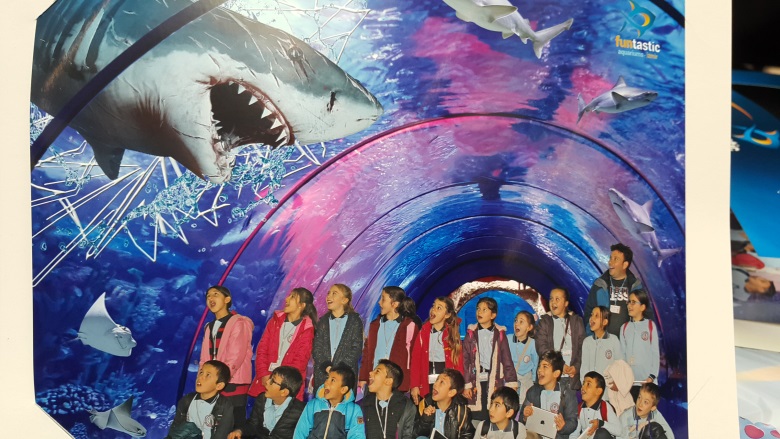 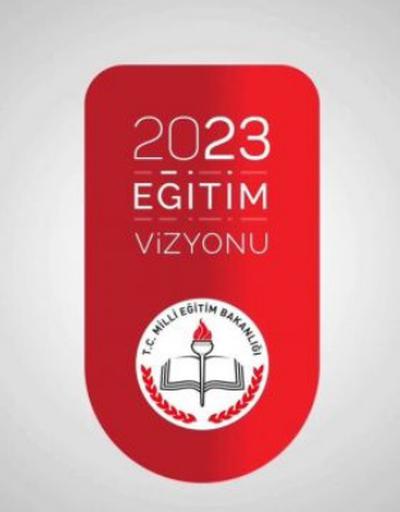 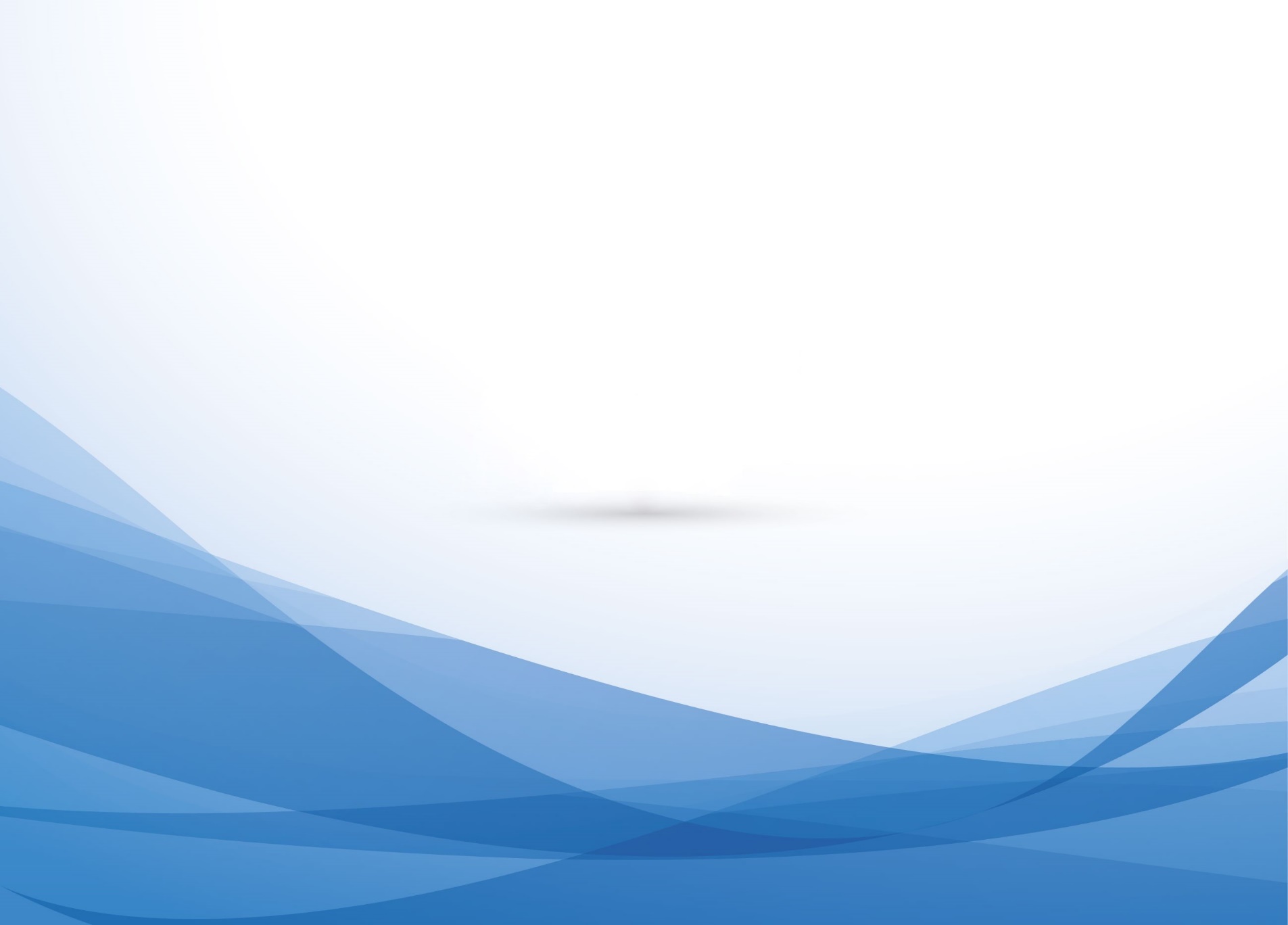 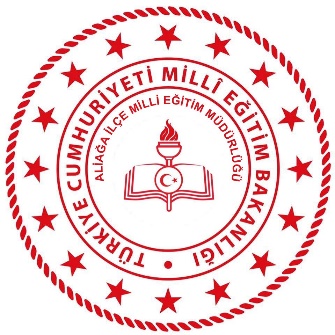 2023 EĞİTİM VİZYONU
2023 EĞİTİM VİZYONU BELGESİ ÇERÇEVESİNDE OKULUNUZDA /KURUMUNUZDA YAPILAN ÇALIŞMALAR
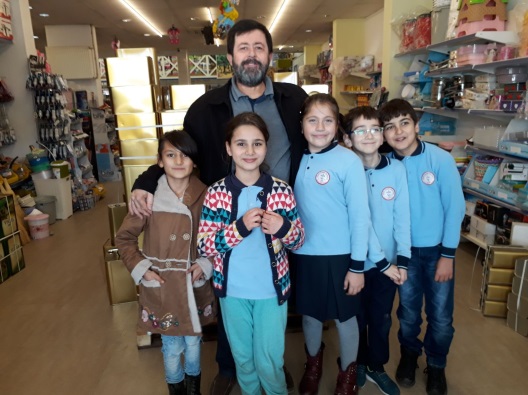 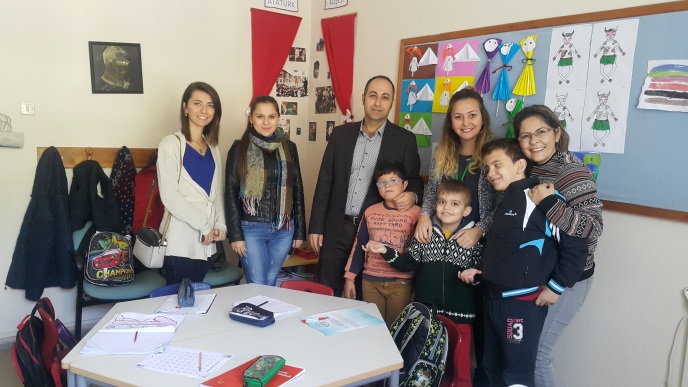 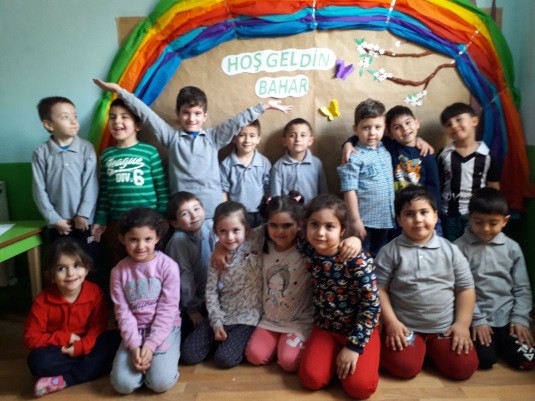 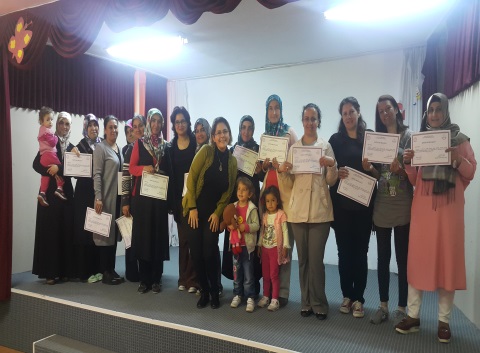 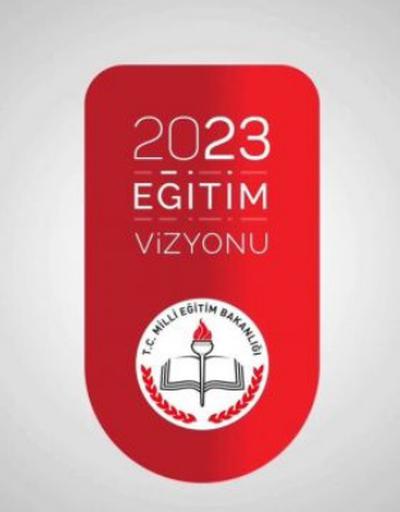 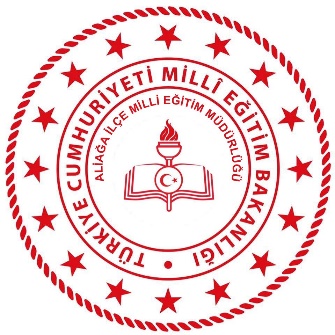 2023 EĞİTİM VİZYONU
2023 EĞİTİM VİZYONU BELGESİ ÇERÇEVESİNDE OKULUNUZDA /KURUMUNUZDA YAPILAN ÇALIŞMALAR
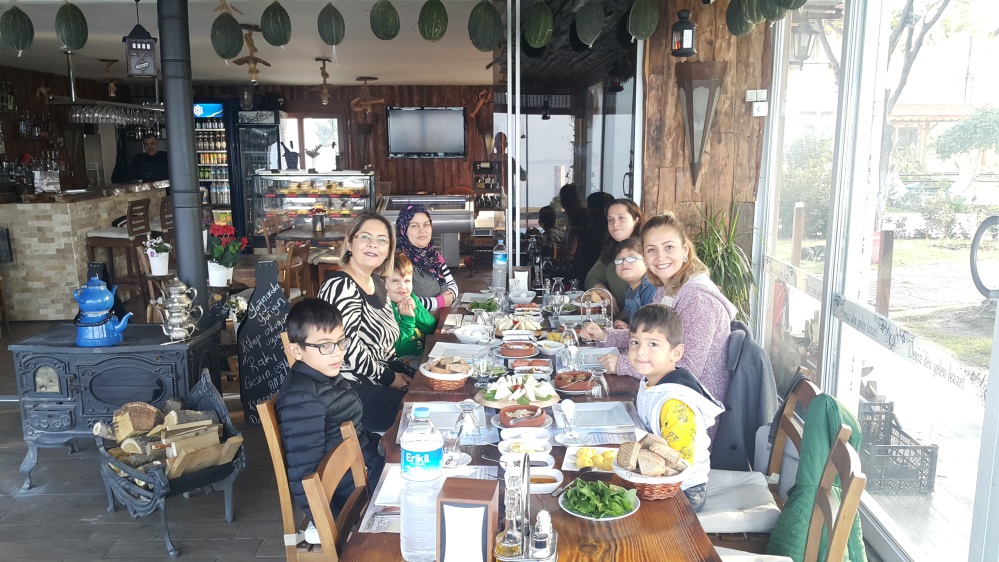 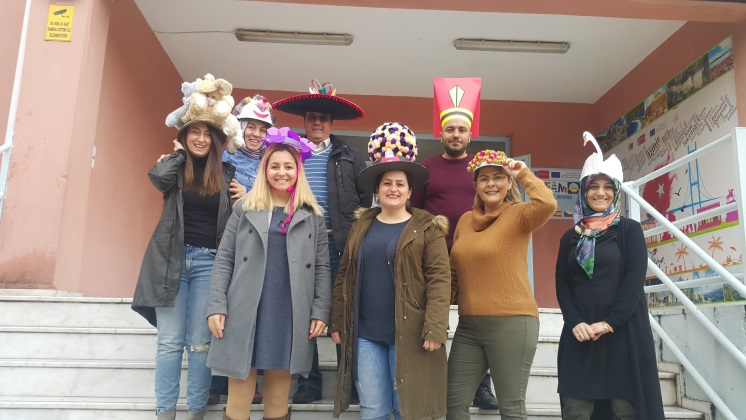 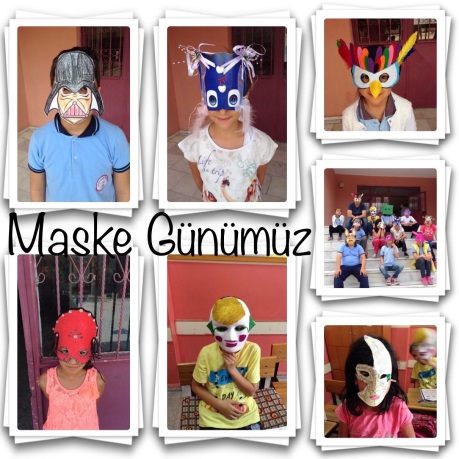 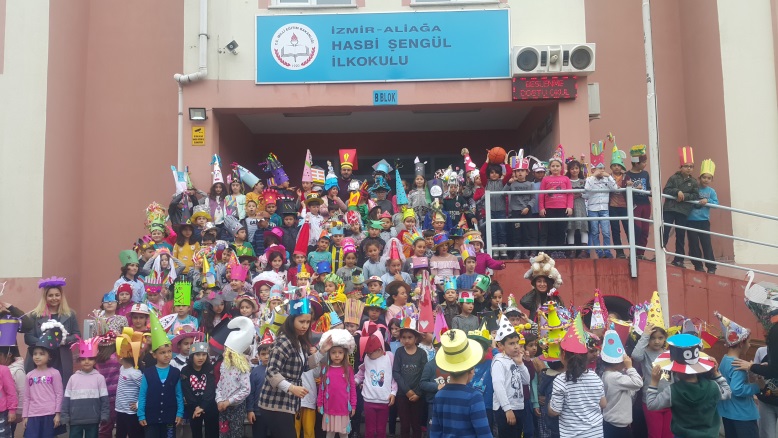 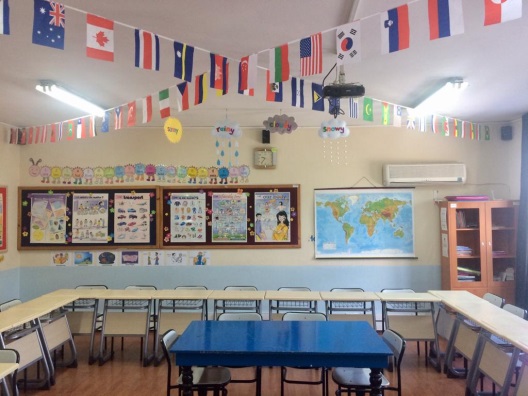 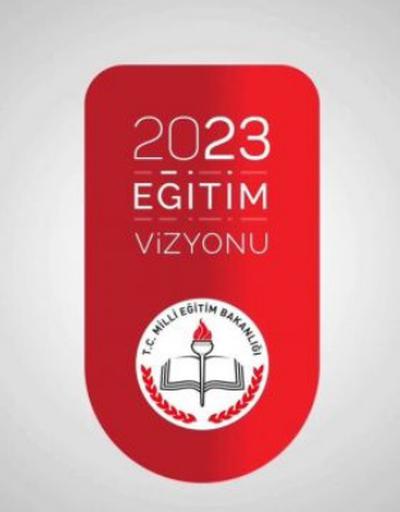 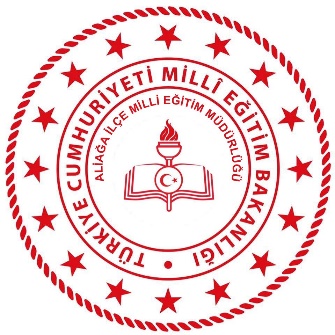 2023 EĞİTİM VİZYONU
2023 EĞİTİM VİZYONU BELGESİ ÇERÇEVESİNDE OKULUNUZDA /KURUMUNUZDA YAPILAN ÇALIŞMALAR
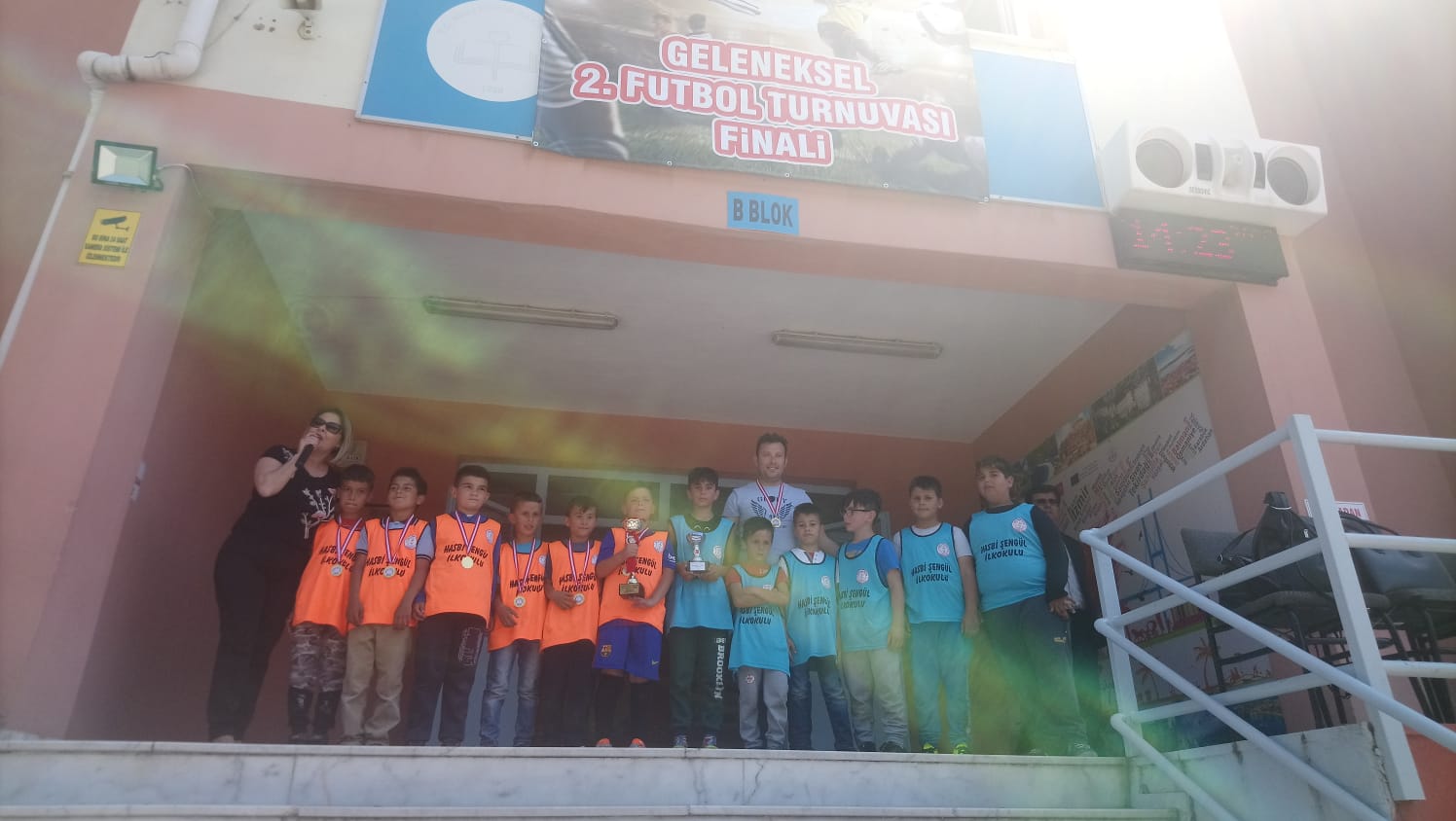 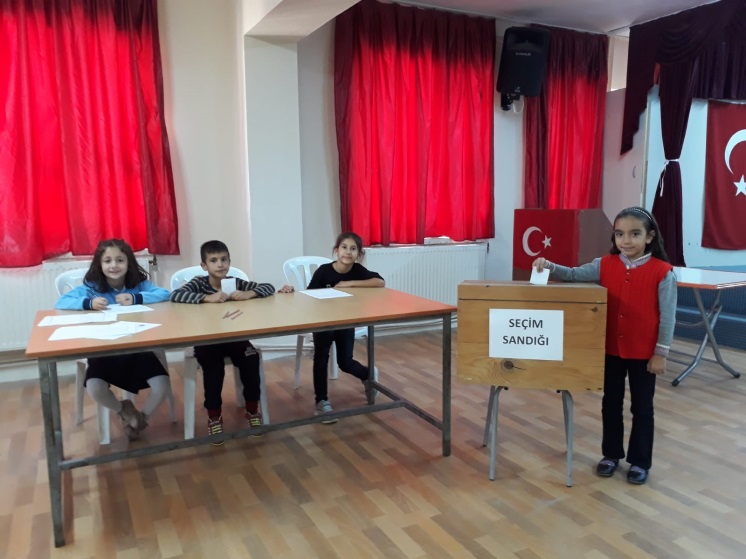 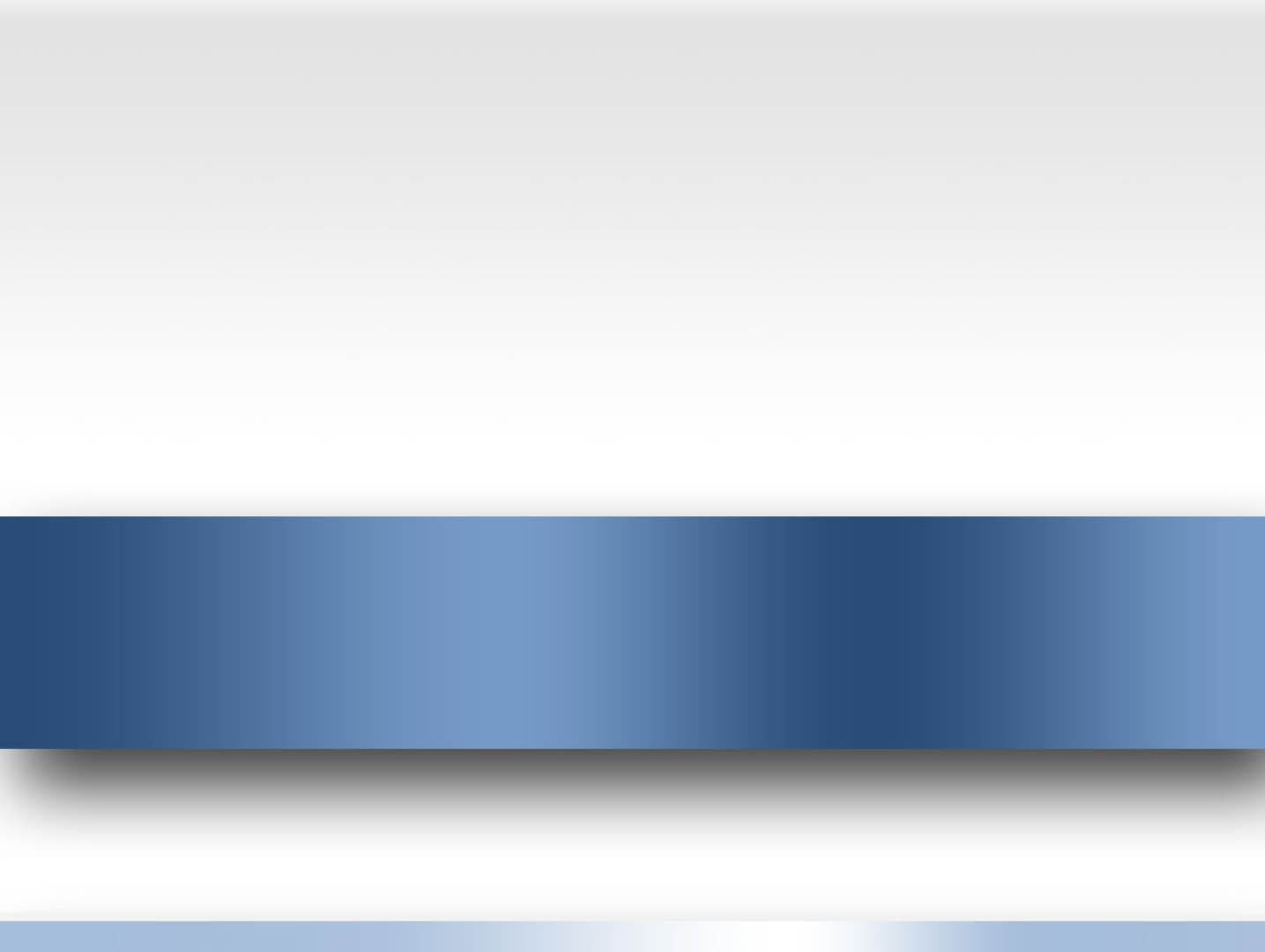 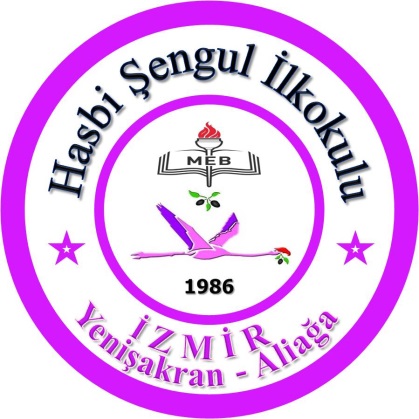 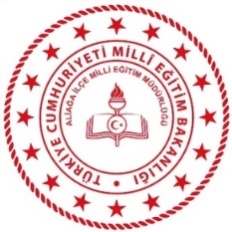 ALİAĞA 
İLÇE  MEM
2020-2021
TAMAMLANAN VE
HAYATA GEÇİRİLEN P R O J E L E R
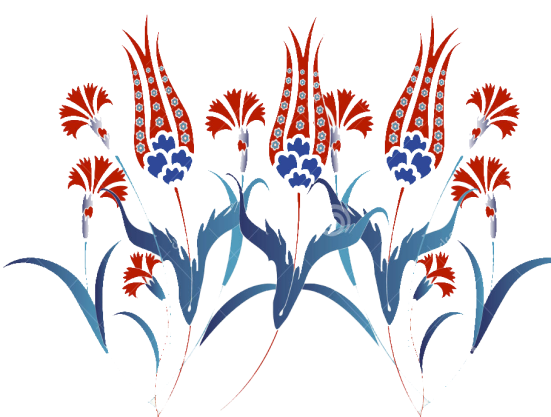 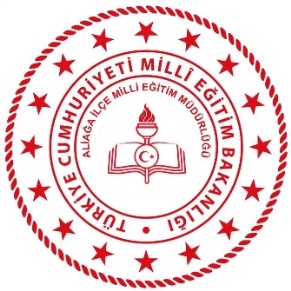 HASBİ ŞENGÜL İLKOKULU  MÜDÜRLÜĞÜ PROJELER…
PROJENİN ADI: ACTIVE MINDS , MOVING HANDS ERASMUS+ PROJESİ
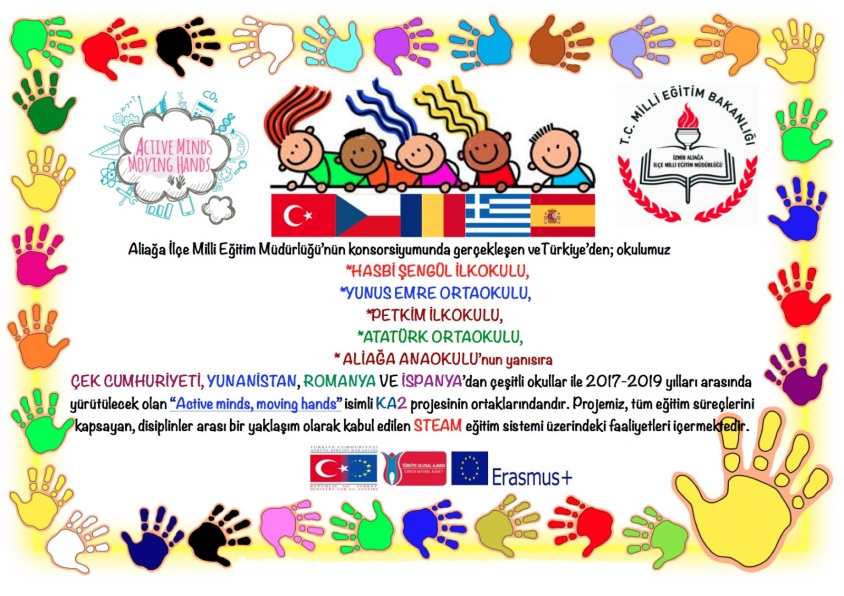 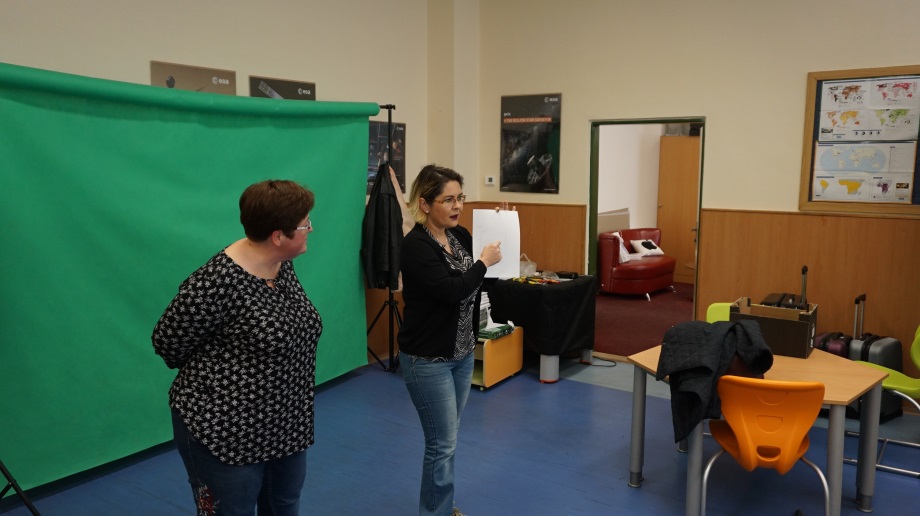 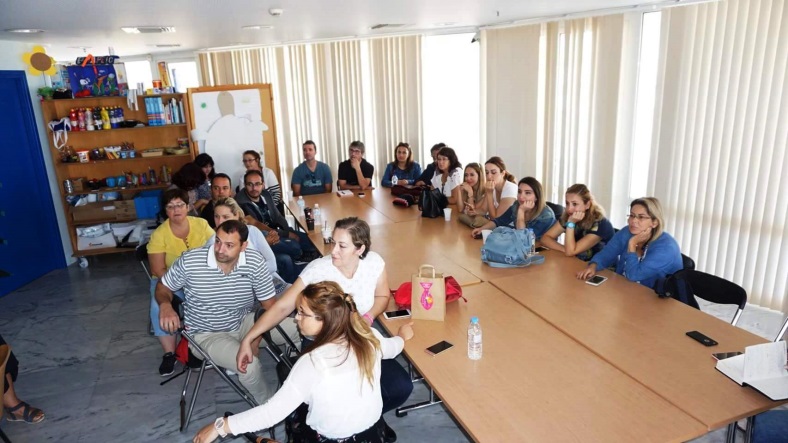 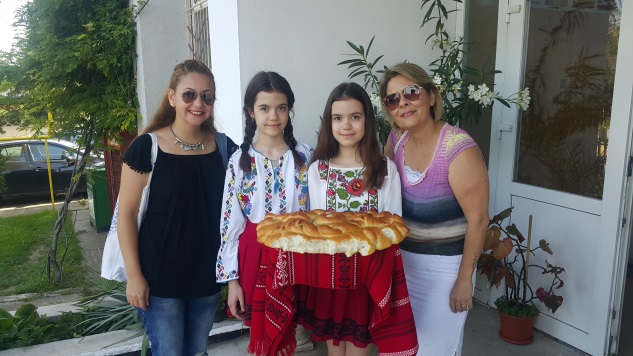 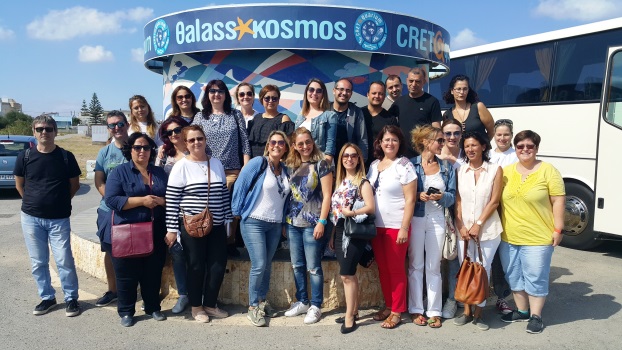 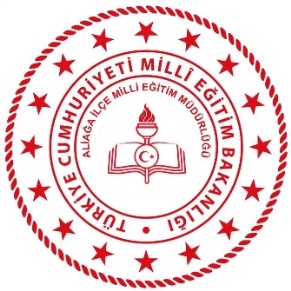 HASBİ ŞENGÜL İLKOKULU  MÜDÜRLÜĞÜ PROJELER…
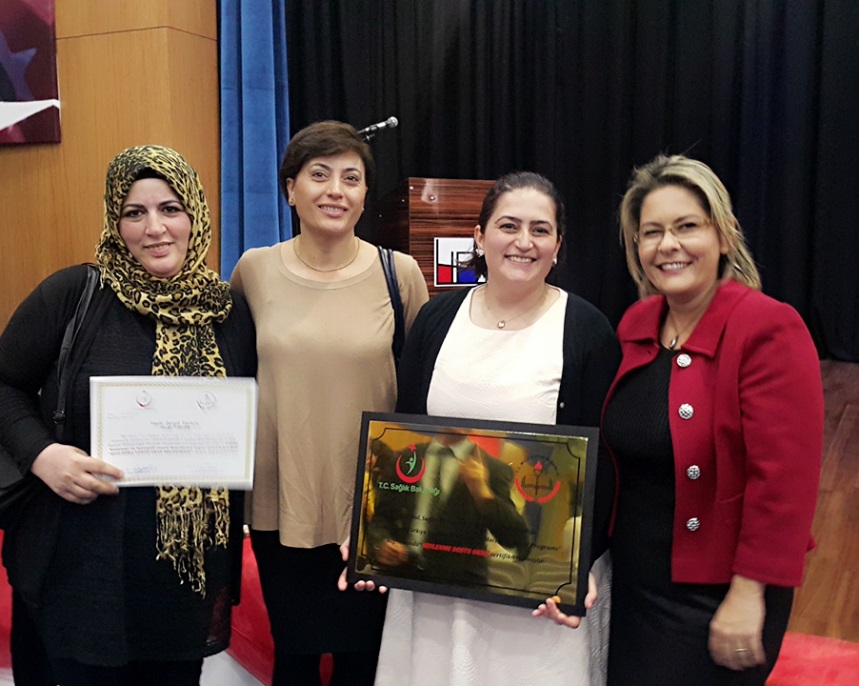 PROJENİN ADI: BESLENME DOSTU OKUL
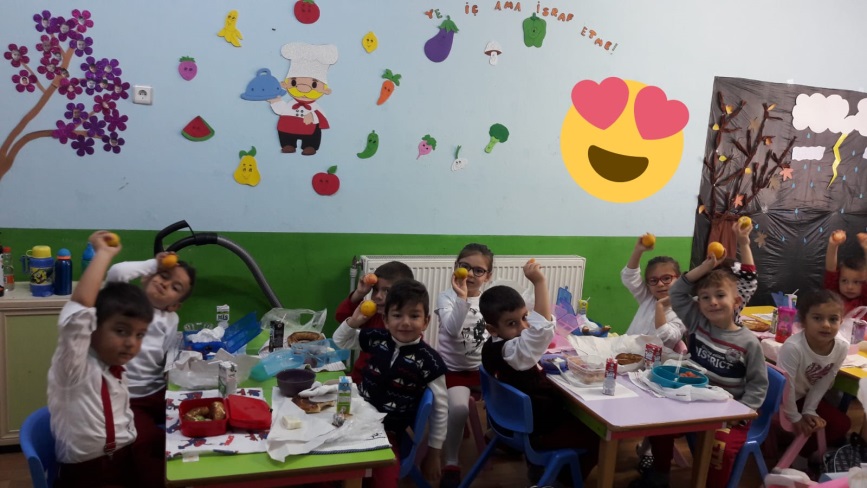 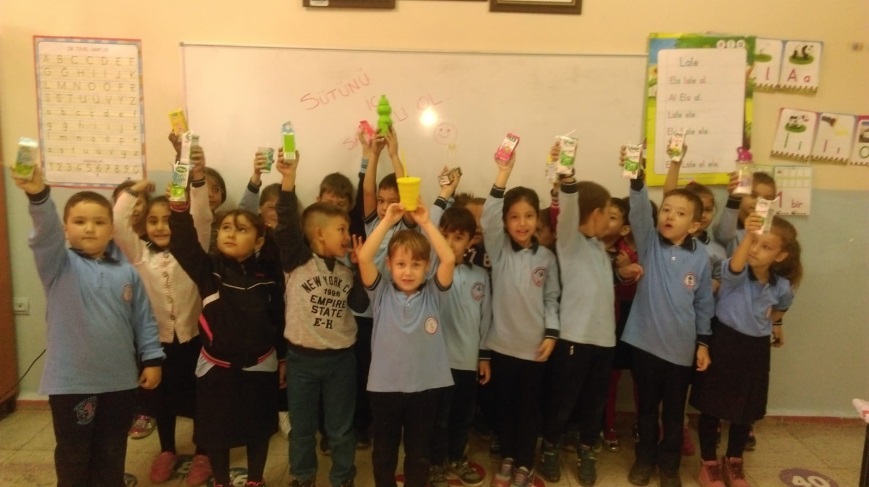 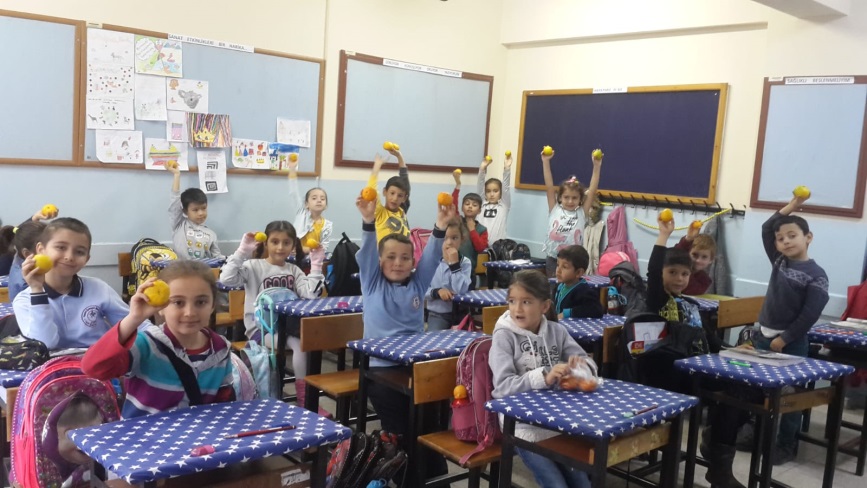 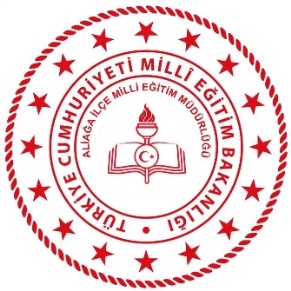 HASBİ ŞENGÜL İLKOKULU  MÜDÜRLÜĞÜ PROJELER…
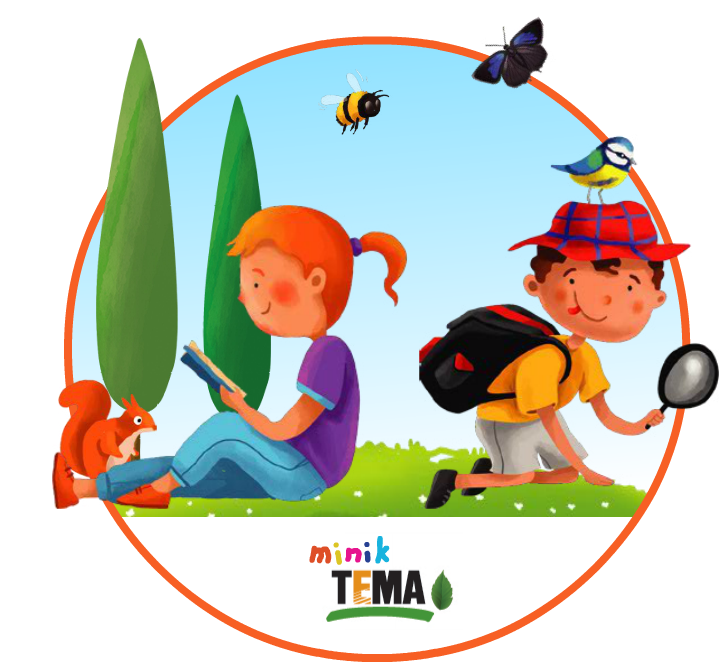 PROJENİN ADI:  MİNİK TEMA
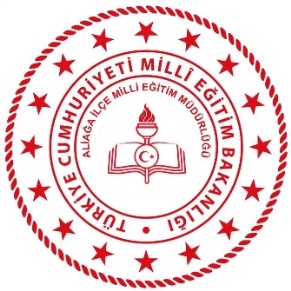 HASBİ ŞENGÜL İLKOKULU  MÜDÜRLÜĞÜ PROJELER…
PROJENİN ADI:  SIFIR ATIK (Okul Öncesi )
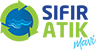 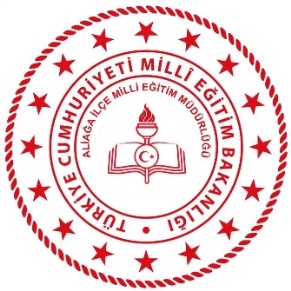 HASBİ ŞENGÜL İLKOKULU  MÜDÜRLÜĞÜ PROJELER…
PROJENİN ADI:  ANADOLU MASALLARI (Okul Öncesi )
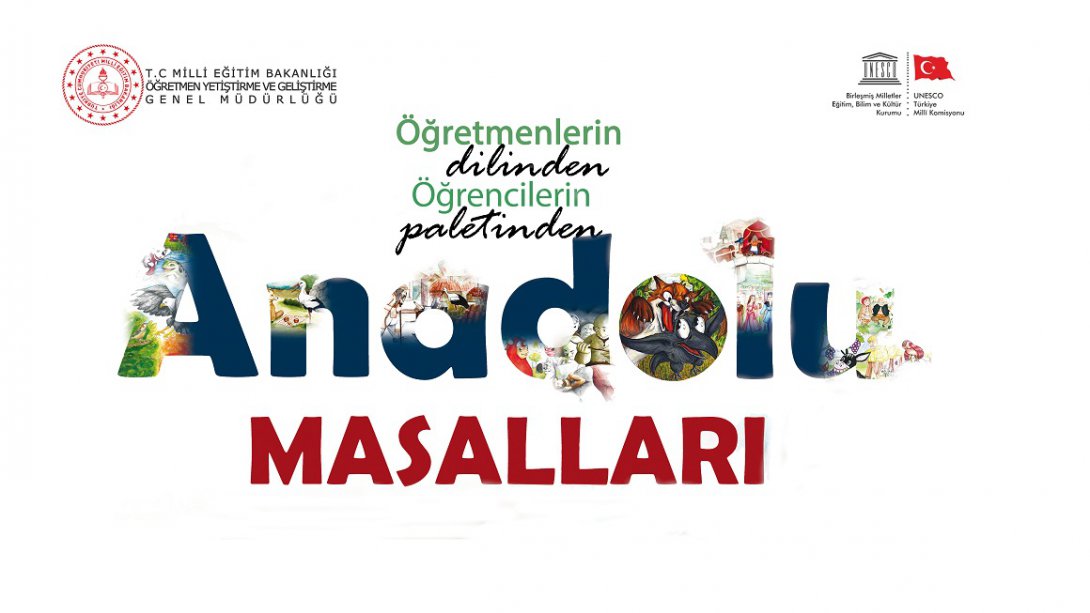